Η γλωσσολογία είναι το αντικειμενο μελετησ μασ
Ποια «γλώσσα» ενδιαφέρει τη γλωσσολογία;
Τι χαρακτηριστικά έχει; (διπλή άρθρωση, συμβατικότητα, δημιουργικότητα)
Τι σημαίνει «ξέρω μια γλώσσα»;
Η γλωσσολογία μελετά τη γλώσσα. Ποια γλώσσα;
Δεν υπάρχει μόνο μία γλώσσα για όλο το ανθρώπινο γένος, η οποία να αποτελεί αντικείμενο της Γλωσσολογίας.
Η Γλωσσολογία δεν περιορίζεται σε μία συγκεκριμένη γλώσσα από τις χιλιάδες των γλωσσών που μιλιούνται στον κόσμο, αλλά ούτε και θέτει ως σκοπό της τη μελέτη καθεμίας από αυτές χωριστά.
Η Γλωσσολογία μελετά τη γλώσσα ως φαινόμενο και σκοπός της είναι να καθορίσει αν υπάρχουν και ποια είναι τα γενικά, καθολικά χαρακτηριστικά αυτού του φαινομένου.
Τα μυστικα της ανθρωπινησ γλωσσασ
Ο άνθρωπος μιλάει, ενώ τα ζώα όχι
Η ανθρώπινη γλώσσα είναι έναρθρος ήχος (γλωσσικός)
Οι κραυγές των ζώων είναι άναρθρος ήχος (φυσικός)
Ένας φυσικός ήχος δεν μαθαίνεται
Ένας γλωσσικός ήχος κατακτάται
Η γλώσσα έχει διπλή άρθρωση
Κάθε γλωσσικό σημείο είναι συμβατικός συνδυασμός ήχου και σημασίας
ΑΣΚΗΣΗ 1: ΔΥΪΚΟΤΗΤΑ/ ΔΙΠΛΗ ΑΡΘΡΩΣΗ
Αν [m] =1, [r]=2, [k]=3, [c]=4, [i]=5, [a]=6, [e]=7.
 Συνδυάστε με όποιον τρόπο θέλετε χρησιμοποιώντας όσες φορές θέλετε τους 7 αυτούς φθόγγους στο σύστημα της Ελληνικής. Πόσα γλωσσικά σημεία/ διαφορετικές λέξεις μπορείτε να παραγάγετε; Πόσες διαφορετικές αριθμητικές ακολουθίες σχηματίζετε;
Τα γλωσσικά σας σημεία θα έχουν τη μορφή
[ma’ma] «μαμά», 1-6-1-6
[‘cima] «κύμα», 4-5-1-6
[‘kara] “κάρα», 3-6-2-6
ΠΡΟΣΟΧΗ: ο τόνος προηγείται της συλλαβής στην οποία αντιστοιχεί
Και  από τισ απαντησεισ σας…
[‘mia]=μία ,1-5-6
[ci’ria]= κυρία ,4-5-2-5-6
[re]=ρε ,2-7
[‘mera]=μέρα ,1-7-2-6
[‘aera]=αέρα ,6-7-2-6
[‘keik]=κέικ ,3-7-5-3
[‘ime]=είμαι ,5-1-7
[‘rima]=ρήμα/ ρίμα ,2-6-1-6
[ci’ma]=κιμά ,4-5-1-6
[ra’ci]=ρακί ,2-6-4-5
[‘ema]=αίμα ,7-1-6
[‘mira]= μοίρα ,1-5-2-6
[‘marmara] «μάρμαρα», 1-6-2-1-6-2-6
[ri’aci] «ρυάκι», 2-5-6-4-5
[meri’ka] «μερικά», 1-7-2-5-3-6
[mi’kra] «μικρά», 1-5-3-2-6
[e’ci] «εκεί», 7-4-5
[‘ara] «άρα», 6-2-6
[‘mera] «μέρα», 1-7-2-6
[ce’ri] «κερί», 4-7-2-5
Από τις απαντησεισ σας
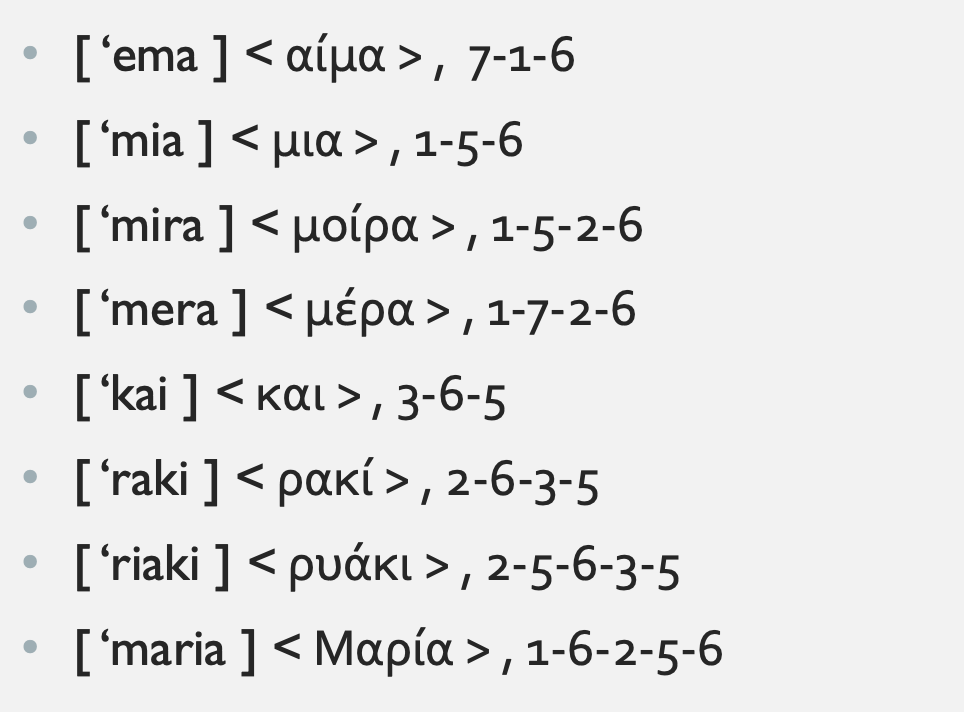 [ce] 4-6-5
[raci] 2-6-4-5
[riaci] 2-5-6-4-5
ΔΥΪΚΟΤΗΤΑ/ ΔΙΠΛΗ ΑΡΘΡΩΣΗ
Φωνηματικές αντιθέσεις:
tópos
tónos
tókos
tómos
tósos
Tονικές αντιθέσεις
χαμόγελα/ χαμογέλα/χαμογελά
γέρος/ γερός
άλλα/ αλλά
Οι φθόγγοι από μόνοι τους δεν έχουν κανένα ΝΟΗΜΑ, αλλά όταν συνδυάζουμε φθόγγους αποκτούν ΝΟΗΜΑ στο ΣΥΣΤΗΜΑ της κάθε γλώσσας
Αν μπορουσαμε να «Δουμε» την ομιλια
https://www.seeingspeech.ac.uk/ipa-charts/?chart=1
Lawson, E., J. Stuart-Smith, J. M. Scobbie, S. Nakai (2018). Seeing Speech: an articulatory web resource for the study of Phonetics. University of Glasgow. 30th March 2020. https://seeingspeech.ac.uk
ΔΥΪΚΟΤΗΤΑ/ ΔΙΠΛΗ ΑΡΘΡΩΣΗ
Το ‘μεγαλείο’ ακριβώς της γλώσσας έγκειται σε αυτή τη διάρθρωση της δομής της που επιτρέπει σε καθαρώς υλικά στοιχεία, τους φθόγγους, να λειτουργούν ως φορείς διαφορετικής υποστάσεως (άυλων) στοιχείων, των σημασιών. Έτσι, αφενός δημιουργούνται διφυούς υποστάσεως στοιχεία, τα μορφήματα, ως συνδυασμοί φθόγγων και σημασιών ή καλύτερα σημασιών που αντιπροσωπεύονται από φθόγγους, αφετέρου δε επιτυγχάνεται η δήλωση των σημασιών με τη μεγαλύτερη δυνατή οικονομία, με τη χρησιμοποίηση δηλαδή περιορισμένου αριθμού φωνημάτων. Μικρός κατά κανόνα αριθμός φωνημάτων, συνδυαζόμενων με διαφορετικούς τρόπους κατά γλώσσα, μπορούν να δηλώνουν τον τεράστιο αριθμό των σημασιών που απαρτίζουν τις φυσικές γλώσσες («οικονομία της γλώσσας»). Όλες οι ανθρώπινες γλώσσες είναι διαρθρωμένες κατά αυτόν τον τρόπο και αυτός ο τύπος δομής συνιστά τη διπλή διάρθρωση/ άρθρωση ή αλλιώς τη δυϊκότητα της ανθρώπινης γλώσσας (duality).
Martinet, Saussure, Hockett: η διεπίπεδη άρθρωση της ανθρώπινης γλώσσας αποτελεί βασική δομική αρχή, καθώς προβλέπει τη δόμηση των γλωσσικών στοιχείων από νοήματα και ελάχιστες μονάδες που συνδυάζονται και δομούν με τη σειρά τους λεξικές μονάδες, προτάσεις, κείμενα.
γραμμικοτητα
p-o-n-a-o/ *o-a-n-o-p
mo-no/no-mo
Παιδική χαρά/ χαρά παιδική
Τον είδα και πήγα/ πήγα και τον είδα
Η σειρά με την οποία τα στοιχεία διαδέχονται το ένα το άλλο έχει τεράστια σημασία για το περιεχόμενό τους
Πίσω από τη γραμμική αυτή απεικόνιση, υπάρχει πρωτίστως ιεραρχική σχέση
Δομική ιεραρχία γλωσσικών μονάδων
Από τις απλούστερες μονάδες βαίνουμε στις σύνθετες και συνθετότερες.
Καθαρώς υλικά στοιχεία (φθόγγοι) λειτουργούν ως φορείς διαφορετικής υποστάσεως στοιχείων (άυλων), των σημασιών.
Κάθε επίπεδο δομείται με στοιχεία του αμέσως κατώτερου και παρέχει τα στοιχεία για να δομηθεί το αμέσως ανώτερο επίπεδο.
Η γλώσσα είναι ένας ψηφιακός μηχανισμός που δίνει τη δυνατότητα στις μονάδες του να συνδυάζονται με ποικίλους τρόπους δημιουργώντας έτσι ένα μη πεπερασμένο σύστημα.
ΚΕΙΜΕΝΟ
Simeraponaipolitocefalimuceθelonaminospiti.
ΠΡΟΤΑΣΕΙΣ ponaisimerato cefali mu
ΦΡΑΣΕΙΣ ponaopoli
ΛΕΞΕΙΣ ponao, pinao
ΜΟΡΦΗΜΑΤΑ pina-o/ pona-o, pina-i, pona-i
ΦΩΝΗΜΑΤΑ p.i.n.a.o/ p.a.n.i/ p.a.n.o/ p.i.n.a
ΦΘΟΓΓΟΙ  p, i, n, a, o, e, u
Τι είναι ΣΗΜΕΙΟ;
ό,τι αποτελεί ένδειξη για κτ., το γνώρισμα εκείνο που επιτρέπει να διακρίνουμε, να ξεχωρίσουμε κτ., η εξωτερική εκδήλωση ενός πράγματος ή μιας κατάστασης, μιας σκέψης ή ιδέας...
http://www.greek-language.gr/greekLang/modern_greek/tools/lexica/triantafyllides/search.
(τελευταία ανάκτηση 2/3/2016)
Είδη σημείων
Εικόνες: φυσική αναπαράσταση
Δείκτες: πραγματική σχέση, εντός συγκεκριμένου περικειμένου
Σύμβολα: σχέση συμφωνημένη, συμβατικη
Τι είναι το γλωσσικό σημείο;
Κάντε το επόμενο τεστ: είστε σε θέση αντιστοιχίσετε τις παρακάτω μορφές με τις σημασίες που σας δίνονται;;; Γιατί;;;
πρωί (ιαπων.)
ρεπόρτερ (ινδον.)
δάσκαλος (γλώσσα Ινδιάνων Warao Βενεζουέλας)
δάσκαλος (αραβ.)
μιλάω (Urdu, γλώσσα του Πακιστάν)
ξύλο (τουρκ.)
πονάω (ρωσ.)
μεγάλη ομπρέλα για τον ήλιο (στην Twi της Γκάνας)
εύγε! (στη γλώσσα Hausa της Νιγηρίας)
odun 
asa
bolna
wartawan
inaminatu
madras
kyinii
yawwa
Κάντε και το επόμενο τεστ...
Τι σημαίνει η ακολουθία /min/ στα Αγγλικά, Γαλλικά, Ουαλικά, Αραβικά, Ελληνικά και τα Βασκικά;
/min/	<mean> ‘σημαίνω’ (Αγγλ.)							<mine> ‘ορυχείο’ (Γαλ.)			 ‘γωνία’ (Ουαλ.)			‘πόνος’ (Βασκ.)			‘από’ (Αραβ.)				<μην>ΑΡΝΗΣΗ (Ελλην.)
Και παραδειγματα από τους φιλουσ μας από την κινα… ιδιεσ ηχητικεσ ακολουθιεσ διαφορετικεσ σημασιες
【mu si】1-8-9-5 μούσι 慕斯 (mousse)
【ri zi】2-5-10-5 ρύζι 日子（day）
【bo li】15-13-14-5 πολύ 玻璃 (glass)
【di】11-5 τι 地 (ground)
【lei】14-7-5 λέει 累 (tired)
【γiro】12-5-2-13 γύρω 遗漏（leave something behind carelessly）
【na】16-6 να 拿（take）
【mu】1-8 μου 木（wood）
【du】11-8 του 读（read）
【su】9-8 σου 宿（live）
【ba li】15-6-14-5 πάλι 巴黎（Paris）
【ka li】3-6-14-5 καλή 咖喱（curry）
【zou】10-13-8 ζώου 走（walk）
【bola】15-13-14-6 πολλά 拨拉（move something back and forth with hands）
【kada】2-6-11-6 κατά 旮瘩（place）
【ke】2-7 και 给（give）
[m] =1, [r/z]=2, [k]=3, [c]=4, [i]=5, [a]=6, [e]=7, [d]=8,[l]=9, [p]=10,[o]=11,[ts]=12
3-6-9-5=[ka`li]  ελληνικά: «καλή» κινεζικά:[`kali]咖喱που σημαίνει κάρι
10-11-9-5=[`poli]  ελληνικά:«πόλη» κινεζικά:[`poli]玻璃που σημαίνει γυαλί
10-6-9-5=[`pali] ελληνικά:«πάλι » κινεζικά:[`pali]巴黎που σημαίνει Παρίσι
1-6-9-5=[ma`li] ελληνικά:«μαλλί»κινεζικά:[ma`li]马力που σημαίνει ιπποδύναμη
1-5-8-5=[`midi] ελληνικά:«μύτη»κινεζικά:[`midi]谜底που σημαίνει αλήθεια
12-6-5=[`tsai] ελληνικά:«τσάι»κινεζικά:[`tsai]菜που σημαίνει λαχανικά
8-5-1-5=[di`mi] ελληνικά:«τιμή» κινεζικά:[‘dimi]低迷που σημαίνει λυπημένος
Για [γia] 3-5-6 呀（modal particle)/ 牙 （tooth)
Καλή [ ka’li] 3-6-8-5 咖喱（curry）
πόλη  [‘po,li] 玻璃 （glass)
Μπουφάν [bu’fan] 不凡 （extraordinary）
νερό [ne’ro] 奶酪 （chess)
ΑΥΘΑΙΡΕΤΟΤΗΤΑ →Αnεξαρτησια από το ερεθισμα
Αναφέρεται στην απουσία εγγενούς, αναγκαίας σχέσης ανάμεσα σε ακολουθίες ήχων και στη σημασία στην οποία αντιστοιχούν για το κάθε γλωσσικό σύστημα
Αναφέρεται στην ικανότητα που μας παρέχει η γλώσσα να λέμε οτιδήποτε επιθυμούμε σε οποιοδήποτε γλωσσικό περιβάλλον. 
Σου αρέσει η φούστα μου;
ΑΥΘΑΙΡΕΤΟΤΗΤΑ →Αnεξαρτησια από το ερεθισμα
Ας υποθέσουμε ότι μια φίλη σας έρχεται και σας ρωτάει: «Σου αρέσει η φούστα μου;» εσείς είστε ελεύθεροι να της δώσετε οποιαδήπτε απάντηση επιθυμείτε ακόμα και να μην πείτε απολύτως τίποτα, γεγονός που και αυτό από μόνο του μπορεί να εκληφθεί ως μια μορφή απάντησης. Μπορείτε να πείτε, λοιπόν: ‘είναι πολύ κοντή/ πολύ μακριά’/ ‘δεν πάει με τη ροζ μπλούζα σου’/ ‘Συγγνώμη, αλλά δεν έχω καθόλου γούστο στα ρούχα’. Αυτό βέβαια δεν σημαίνει ότι η ανθρώπινη συνομιλία γίνεται εντελώς στην τύχη. Υπάρχουν σίγουρα κοινωνικές πιέσεις που λειτουργούν υπό τη μορφή συγκεκριμένων συμβάσεων τις οποίες δεν μπορεί να αντιπαρέλθει κανείς αν θέλει να έχει ένα επιτυχές επικοινωνιακό αποτέλεσμα. Αν για παράδειγμα δεν θέλετε να χάσετε μια φίλη δεν θα της λέγατε ποτέ ‘Η φούστα που φοράς σε κάνει χειρότερη από την αρκούδα που πάει στα πανηγύρια’. Ακόμα και αν το σκεφτόσασταν, δεν θα το λέγατε. Από την άλλη, βέβαια, θα μπορούσατε να το πείτε αν το επιθυμούσατε, καθώς αυτό που θα σας εμπόδιζε δεν θα ήταν κάποιο ενδογενώς γλωσσικό στοιχείο όσο οι εξωγενείς συμβάσεις της κοινωνικής πραγματικότητας.
ΑΥΘΑΙΡΕΤΟΤΗΤΑ →Αnεξαρτησια από το ερεθισμα
Μπορείτε να φανταστείτε έναν κόσμο όπου κάθε παρατήρησή σας θα προσδιορίζεται από το γλωσσικό περιβάλλον σε τέτοιο βαθμό ώστε, όπως ένας χαρακτήρας σε ένα έργο, δεν θα έχετε ποτέ την παραμικρή επιλογή ως προς το τι να πείτε;
Η έννοια της «γλωσσικής σύμβασης»
Η γλώσσα είναι ένα μη διαπραγματεύσιμο συμβόλαιο μέσα στο οποίο γεννιέται καθένας από εμάς. Άρα,  το οντολογικά αυθαίρετο που προϋποθέτει  δεν μπορούμε να το δούμε, γιατί απλώς μαθαίνουμε να το αποδεχόμαστε ως «φυσικό».
Kάθε συνδυασμός φθόγγων και σημασίας μπορεί να είναι αυθαίρετος a priori, αλλά παύει να είναι αυθαίρετος a posteriori.
Βαθμοί «αυθαιρετότητας»
Αν όλα τα γλωσσικά σημεία ήταν απολύτως αυθαίρετα, η γλώσσα δεν θα ήταν σύστημα και η επικοινωνιακή της λειτουργία θα ήταν υπό κατάρρευση.
Μια γλώσσα δεν είναι εντελώς αυθαίρετη, γιατί το κάθε σύστημα έχει τη δική του λογική.
Η θεμελιώδης αρχή περί του αυθαιρέτου των γλωσσικών σημείων δεν μας απαγορεύει από το να διακρίνουμε ανάμεσα σε αυτά τα σημεία που είναι εγγενώς αυθαίρετα/  απολύτως αναίτια και σε αυτά που είναι μόνο σχετικά αυθαίρετα. 
Η «αυθαιρετότητα» είναι τελικά μια παράδοξη αρχή. Συνιστά την πραγματική βάση του γλωσσικού συστήματος, ενώ την ίδια στιγμή η «συστηματικότητα» του συστήματος την υποβάλλει σε αυστηρότατους περιορισμούς.
Το γλωσσικό σημείο είναι συμβατικός συνδυασμός
Συμβατικότητα: δεν έχει η επιλογή του σημαίνοντος αιτιακή σχέση με το σημαινόμενο. Η επιλογή είναι αναιτιολόγητη.
Η συμβατικότητα περιορίζεται μέσα στο ίδιο το γλωσσικό σημείο, στη σχέση σημάνσεως, την εσωτερική σχέση μεταξύ σημαίνοντος και σημαινομένου.
Επιχειρήματα υπέρ της συμβατικότητας του γλωσσικού σημείου:
Ποικιλία φυσικών γλωσσών/ όχι μία πανανθρώπινη γλώσσα
Μεταβλητότητα γλωσσικού σημείου
Ίδια σημασία/ άλλη ακουστική εικόνα
Ίδια ακουστική εικόνα/ άλλη σημασία
Φύσει ή θέσει τα ονόματα;
ἐμοὶ γὰρ δοκεῖ ὅτι ἄν τίς τῳ θῆται ὄνομα, τοῦτο εἶναι τὸ ὀρθόν: καὶ ἂν αὖθίς γε ἕτερον μεταθῆται, ἐκεῖνο δὲ μηκέτι καλῇ, οὐδὲν ἧττον τὸ ὕστερον ὀρθῶς ἔχειν τοῦ προτέρου, ὥσπερ τοῖς οἰκέταις ἡμεῖς μετατιθέμεθα [οὐδὲν ἧττον τοῦτ' εἶναι ὀρθὸν τὸ μετατεθὲν τοῦ πρότερον κειμένου]: οὐ γὰρ φύσει ἑκάστῳ πεφυκέναι ὄνομα οὐδὲν οὐδενί, ἀλλὰ νόμῳ καὶ ἔθει τῶν ἐθισάντων τε καὶ καλούντων (Πλάτωνος Κρατύλος)

Τι υπάρχει μέσα σε ένα όνομα; Αυτό που ονομάζουμε τριαντάφυλλο, αν είχε άλλο όνομα, θα μύριζε το ίδιο γλυκά. 'That which we call a rose by any other name would smell as sweet‘. (Shakespeare, Romeo & Juliet)
What's in a name? That which we call a roseBy any other name would smell as sweet;So Romeo would, were he not Romeo call'd,Retain that dear perfection which he owesWithout that title. Romeo, doff thy name,And for that name which is no part of theeTake all myself.
ΩΣΤΟΣΟ, είναι όλα τα γλωσσικα σημεια συμβατικα;  τι αλλα ειδη γλωσσικων σημειων υπαρχουν;
Ονοματοποιημένες ή ηχομιμητικές λέξεις
Ιδεόφωνα: έτσι ονομάζονται λέξεις που ανακαλούν μια αισθητηριακή εντύπωση (ήχους, κινήσεις, υφές…)
ΑΛΛΑ όλα αυτά είναι περιφερειακά μεν στοιχεία της γλώσσας και με σημαντικές διαφορές από γλώσσα σε γλώσσα…
Η φυσικη προελευση των ηχων
Πόσες ηχοποίητες λέξεις μπορείτε να σκεφτείτε στην Ελληνική;
Οι λέξεις αυτές είναι ίδιες με αντίστοιχες ηχοποίητες λέξεις σε άλλες γλώσσες;
Ο έλληνας σκύλος «γαβγίζει», όταν ο Άγγλος ______________ και ο Ρώσος ______________;;;
Πως «γαβ» ενασ σκυλοσ;
Ελληνικά: ο σκύλος γαβγίζει
Αγγλικά:the dog barks
Γαλλικά: le chien aboie
Ισπανικά: el pedro larda
Φινλανδικά: koira haukkuu
Ρωσικά: собака лает
Κινέζικα:狗吠 [Gǒu fèi]
Σχετική αιτιότητα
Στις λέξεις ‘εικοσιένα’, ‘διπλωματούχος’, ‘ουρανοξύστης’, ‘διαστημόπλοιο’, υπάρχουν στοιχεία που αίρουν τα περί συμβατικότητας του γλωσσικού σημείου;
«21»


/ikosiéna/
σημαινόμενο
σημαίνον
Σχετική αιτιότητα
Στις λέξεις ‘βουίζω’, ‘μουρμούρα’, ‘νιαουρίζω’, ‘γάβγισμα’, υπάρχουν στοιχεία που αίρουν τα περί συμβατικότητας του γλωσσικού σημείου;
«γαβ»


/γavjίzo/
σημαινόμενο
σημαίνον
Σχετική αιτιότητα: παραγωγή – σύνθεση- ονοματοποιΪΑ
Δεν αιτιολογείται η ουσιαστική σχέση μεταξύ των δύο μερών του γλωσσικού σημείου: η «κατακόρυφη» σχέση. Η σχέση αυτή παραμένει συμβατική, αφού συμβατική είναι η σχέση καθενός από τα γλωσσικά σημεία που τη συνιστούν, όσον αφορά τη σύνδεση της σημασίας και της μορφής τους
Αιτιολογείται χωριστά η προέλευση κάθε μέρους (σημασίας ή μορφής). Άρα, πρόκειται για μια «οριζόντια» αιτιολόγηση.
Ακόμα και στις περιπτώσεις ηχητικού συμβολισμού, στις ονοματοποιητικές λέξεις, οι φθόγγοι διαφέρουν από γλώσσα σε γλώσσα , αντανακλώντας με διαφορετικό τρόπο το ιδιαίτερο φθογγικό αλλά και μορφολογικό σύστημα καθεμιάς.
Βαθμοί «αυθαιρετότητας»
Αν όλα τα γλωσσικά σημεία ήταν απολύτως αυθαίρετα, η γλώσσα δεν θα ήταν σύστημα και η επικοινωνιακή της λειτουργία θα ήταν υπό κατάρρευση.
Μια γλώσσα δεν είναι εντελώς αυθαίρετη, γιατί το κάθε σύστημα έχει τη δική του λογική.
Η θεμελιώδης αρχή περί του αυθαιρέτου των γλωσσικών σημείων δεν μας απαγορεύει από το να διακρίνουμε ανάμεσα σε αυτά τα σημεία που είναι εγγενώς αυθαίρετα/  απολύτως αναίτια και σε αυτά που είναι μόνο σχετικά αυθαίρετα. 
Η «αυθαιρετότητα» είναι τελικά μια παράδοξη αρχή. Συνιστά την πραγματική βάση του γλωσσικού συστήματος, ενώ την ίδια στιγμή η «συστηματικότητα» του συστήματος την υποβάλλει σε αυστηρότατους περιορισμούς.
Ισχύει μόνο στο σύστημα της δικής μας γλώσσας;
Ποια είναι η μεγαλύτερη δυνατή πρόταση;
Η Γλωσσολογία είναι μια ενδιαφέρουσα επιστήμη.
Ξέρω ότι η Γλωσσολογία είναι μια ενδιαφέρουσα επιστήμη
Ξέρεις ότι ξέρω ότι η Γλωσσολογία είναι μια ενδιαφέρουσα επιστήμη
Η Μαρία ξέρει ότι ξέρεις ότι ξέρω ότι η Γλωσσολογία είναι μια ενδιαφέρουσα επιστήμη
Είναι γεγονός ότι η Μαρία, η φίλη μου που έχει ένα κοριτσάκι που το λένε Διώνη της οποίας τα γενέθλια ήταν τον Σεπτέμβριο και η οποία την περασμένη εβδομάδα υπέφερε από ωτίτιδα για την οποία δεν υπάρχει άλλη θεραπεία από τη λήψη αντιβιοτικού το οποίο συστήνουν οι περισσότεροι γιατροί οι οποίοι ασχολούνται με τα παιδιά, ξέρει ότι ξέρεις ότι ξέρω ότι η Γλωσσολογία είναι μια ενδιαφέρουσα επιστήμη
Γλωσσική δημιουργικότητα (creativity)
Οι προτάσεις της προηγούμενης διαφάνειας (αλλά και όλες οι προτάσεις που έχετε ακούσει/ διαβάσει) είναι προτάσεις που δεν έχετε ξανασυνατήσει ποτέ στη ζωή σας και ίσως να μην τις ξανασυναντήσετε ποτέ παρά μόνο αν ηχογραφείτε αυτή τη στιγμή το μάθημα ή διαβάζετε μόνοι σας τις διαφάνειές μου!!!!
Είναι έκφανση της γλωσσικής σας ικανότητας το ότι είστε σε θέση να τις κατανοήσετε!!!
Η γλωσσική μας ικανότητα μάς επιτρέπει να παράγουμε και να κατανοούμε ένα άπειρο πλήθος ΝΕΩΝ προτάσεων, οι οποίες μπορεί να μην έχουν εκφωνηθεί στο παρελθόν και μπορεί να μην εκφωνηθούν ποτέ με την ίδια μορφή στο μέλλον...
Η δημιουργικότητα είναι κομμάτι της γλωσσικής μας ικανότητας. Όλοι οι ομιλητές μιας γλώσσας είναι πρώτα και πάνω από όλα ΔΗΜΙΟΥΡΓΙΚΟΙ
Δημιουργικότητα της γνώσης της γλώσσας: Ποια είναι η μεγαλύτερη δυνατή πρόταση;
Όσο μεγαλύτερες είναι οι προτάσεις, τόσο σπανιότερο να τις ακούσουμε ή να τις εκφωνήσουμε. Ωστόσο, θεωρητικά τόσο η παραγωγή όσο και η κατανόησή τους είναι δυνατές.
Η απλή απομνημόνευση όλων των δυνατών προτάσεων μιας γλώσσας είναι αδύνατη.
Οι ομιλητές όλων των γλωσσών έχουν την ικανότητα να παράγουν και να κατανοούν έναν απεριόριστο αριθμό προτάσεων. Παράλληλα, έχουν τη δυνατότητα να σχηματίζουν απεριόριστα μεγάλες προτάσεις. Η δημιουργικότητα είναι καθολικό χαρακτηριστικό των ανθρώπινων γλωσσών.
Η απεραντοσύνη της γλώσσας
Ακόμα και ένα παιδί το «ξέρει»…
Πώς μπορώ να μεγαλώσω μια πρόταση;
Πόσο μεγάλη μπορεί να γίνει μια πρόταση;
Τι με εμποδίζει να τη μεγαλώσω ως το άπειρο;
Ήρθε και το ποτάμικι έσβησε τη φωτιάπου έκαψε το ξύλοπου σκότωσε το σκύλοπου έπνιξε τη γάταπου έφαγε τον ποντικόπου πήρε το φιτίλιμέσ’ από το καντήλιπου έφεγγε και κένταγεη κόρη το μαντίλι,ντίλι-ντίλι-ντίλι. Ήρθε και το βόδι,ρούφηξε το ποτάμιπου ’σβησε τη φωτιάπου έκαψε το ξύλοπου σκότωσε το σκύλοπου έπνιξε τη γάταπου έφαγε τον ποντικόπου πήρε το φιτίλιμέσ’ από το καντήλιπου έφεγγε και κένταγεη κόρη το μαντίλι,ντίλι-ντίλι-ντίλι
Ήρθε και ο λύκοςκι έφαγε το βόδιπου ρούφηξε το ποτάμιπου ’σβησε τη φωτιάπου έκαψε το ξύλοπου σκότωσε το σκύλοπου έπνιξε τη γάταπου έφαγε τον ποντικόπου πήρε το φιτίλιμέσ’ από το καντήλιπου έφεγγε και κένταγεη κόρη το μαντίλι,ντίλι-ντίλι-ντίλι.
Νά τος και ο κυνηγόςκαι σκότωσε το λύκοπου έφαγε το βόδιπου ρούφηξε το ποτάμιπου ’σβησε τη φωτιάπου έκαψε το ξύλοπου σκότωσε το σκύλοπου έπνιξε τη γάταπου έφαγε τον ποντικόπου πήρε το φιτίλιμέσ’ από το καντήλιπου έφεγγε και κένταγεη κόρη το μαντίλι,ντίλι-ντίλι-ντίλι. Ντίλι-ντίλι-ντίλι,ντίλι το καντήλιπου έφεγγε και κένταγεη κόρη το μαντίλι,ντίλι-ντίλι-ντίλι.
Ήρθε και το ξύλοκαι σκότωσε το σκύλοπου έπνιξε τη γάταπου έφαγε τον ποντικόπου πήρε το φιτίλιμέσ’ από το καντήλιπου έφεγγε και κένταγεη κόρη το μαντίλι,ντίλι-ντίλι-ντίλι. Ήρθε κι η φωτιάκι έκαψε το ξύλοπου σκότωσε το σκύλοπου έπνιξε τη γάταπου έφαγε τον ποντικόπου πήρε το φιτίλιμέσ’ από το καντήλιπου έφεγγε και κένταγεη κόρη το μαντίλι,ντίλι-ντίλι-ντίλι.
Ήρθε και η γάτα,έφαγε τον ποντικόπου πήρε το φιτίλιμέσ’ από το καντήλιπου έφεγγε και κένταγεη κόρη το μαντίλι,ντίλι-ντίλι-ντίλι. Ήρθε και ο σκύλοςκι έπνιξε τη γάταπου έφαγε τον ποντικόπου πήρε το φιτίλιμέσ’ από το καντήλιπου έφεγγε και κένταγεη κόρη το μαντίλι,ντίλι-ντίλι-ντίλι.
Γλωσσική ικανότητα και γλωσσική πραγμάτωση
Κάθε φυσικός ομιλητής γνωρίζει ποικίλες πληροφορίες για τις μονάδες της μητρικής του γλώσσας και τους τρόπους με τους οποίους αυτές συνδυάζονται. Η γνώση αυτή συνιστά τη γλωσσική ικανότητα του ομιλητή.
Η εφαρμογή της γνώσης αυτής σε πραγματικές συνθήκες παραγωγής και κατανόησης (φυσιολογικοί/ ψυχολογικοί περιορισμοί) συνιστά τη γλωσσική πραγμάτωσή της.
ΑΣΚΗΣΗ 3: ΠΟΙΕΣ ΑΠΌ ΤΙΣ ΠΑΡΑΚΑΤΩ προτασεις αντιστοιχουν σε φυσικουσ ομιλητες της ελληνικησ και ποιες σε ξενουσ που μαθαινουν ελληνικα; Που βρισκεται το λαθοσ; Γιατι γινεται το λαθοσ αυτό;
Τα θέματα επεξεργάστηκαν από την αρμόδια επιτροπή. Φυσικός ομιλητής
Είναι γνωστός για τον κακό του χαρακτήρα από ανέκαθεν Φυσικός ομιλητής
Μου αρέσει ότι μαθαίνω ελληνικά ξένος ( «ότι» αντί για «που»)
Ο φίλος μου είναι ελληνικός ξένος (λάθος λέξη «ελληνικός»)
Περιορίστηκε στη μελέτη των ήδη συνταχθέντων εκθέσεων φυσικός ομιλητής
Ο δημοσιογράφος διέρρευσε την είδηση ότι θα γίνουν εκλογές φυσικός ομιλητής
Αντικατέστησε τους υπογραμμισμένους τύπους στην άσκηση που ακολουθεί με μία άλλη λέξη (από εκφώνηση άσκησης) φυσικός ομιλητής
Νομίζω που δεν έχει δίκιο ο ήρωας της ιστορίας (ξένος, «που» αντί για «ότι»)
Αρκετές χώρες συνδράμουν τους πλημμυροπαθείς φυσικός ομιλητής
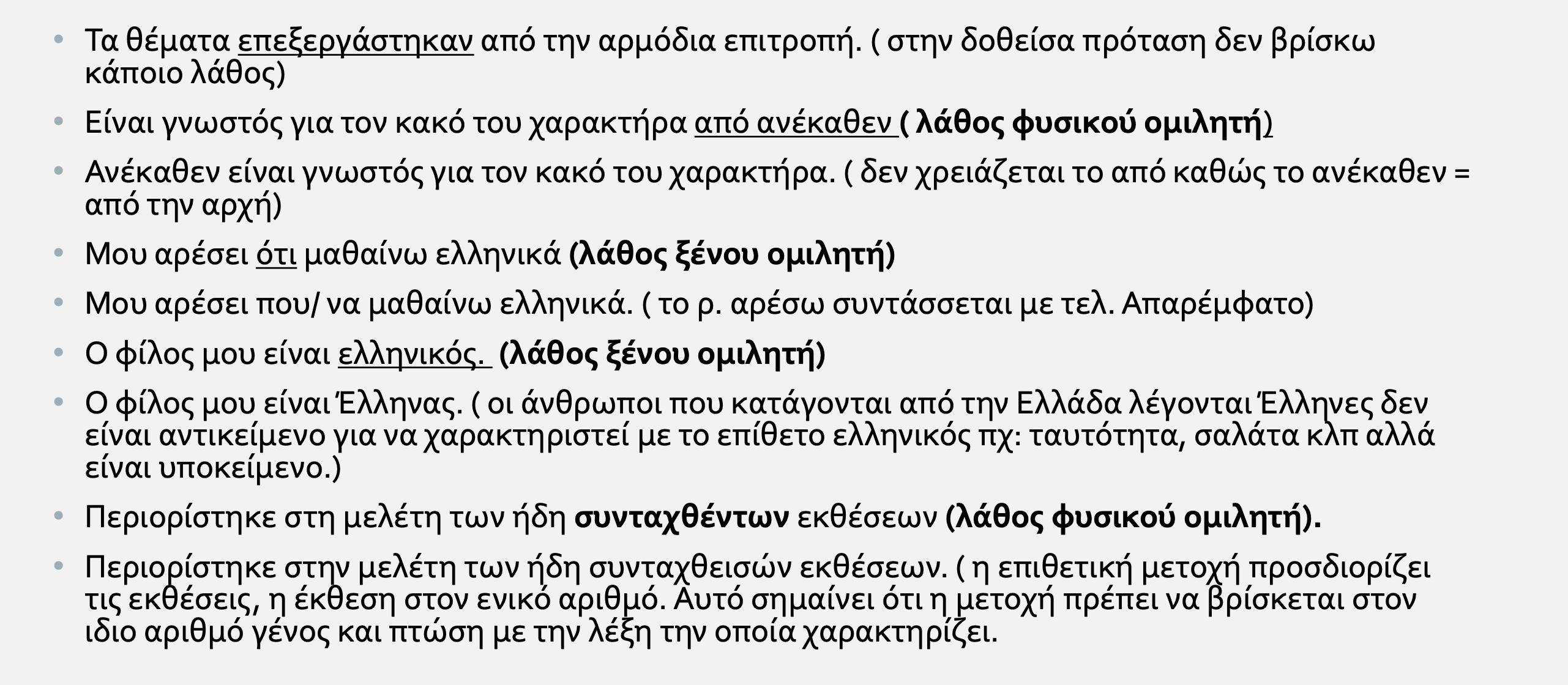 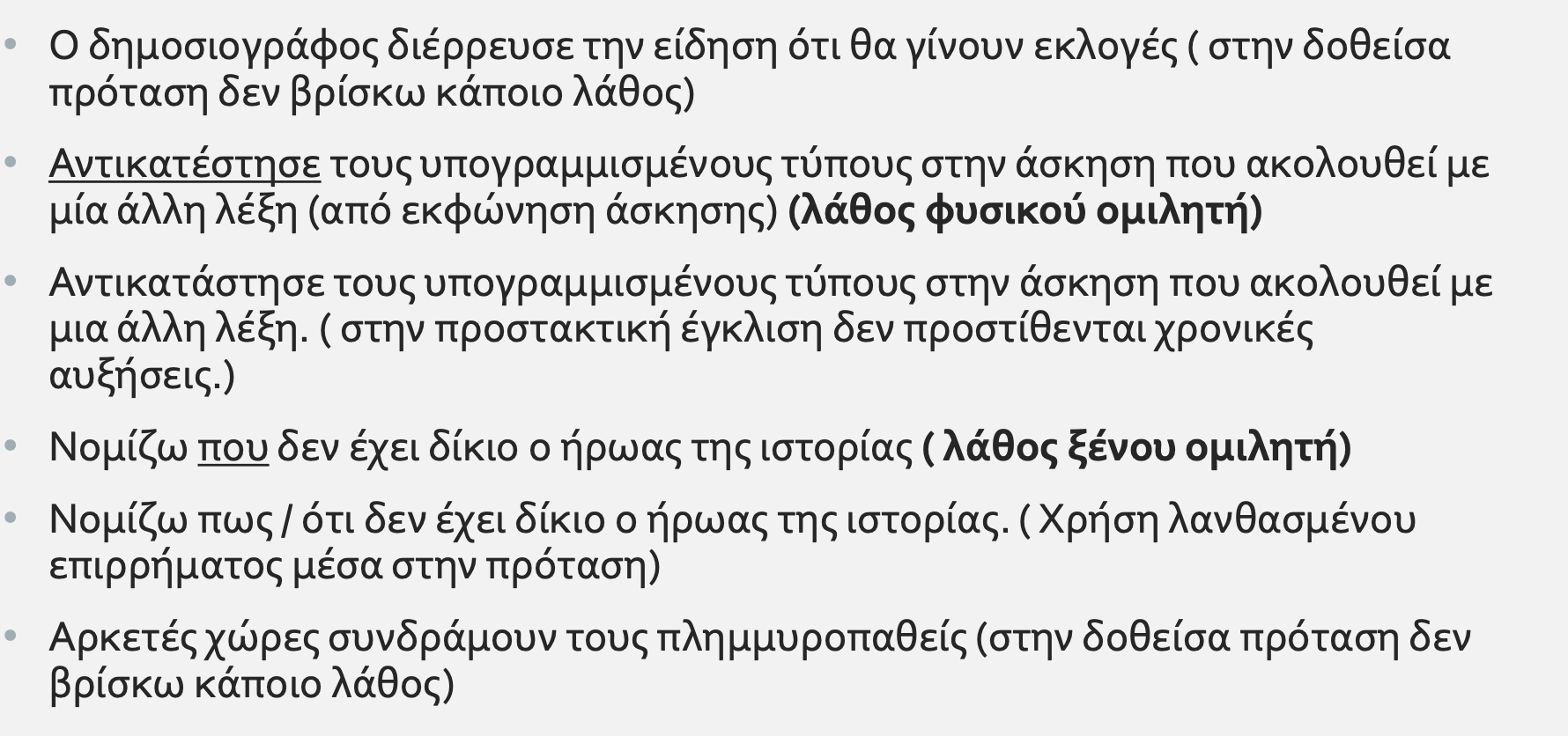 Τι σημαίνει «ΞΕΡΩ μια γλώσσα»;;;
Φθόγγοι (ήχοι)
Λέξεις (φθόγγοι + σημασίες)
Κανόνες
Περιορισμένο μήκος
Πεπερασμένος αριθμός
Παραγωγή και κατανόηση άπειρου αριθμού προτάσεων
Προϊόν γλωσσικής κατάκτησης
Και τι περιλαμβάνει η γνωση μιας γλωσσασ;
Επίπεδα γλωσσικής δομής
Καθετί που λέμε αποτελείται από:
Ήχο
Συλλαβές
Λέξεις
Προτάσεις

Κάθε λέξη/ πρόταση έχει
ΜΟΡΦΗ
ΣΗΜΑΣΙΑ
ΧΡΗΣΗ
Τι ακριβώς σημαίνει ότι γνωρίζω μια λέξη, κομμάτι από τη γνώση της μητρικής μου γλώσσας;
Σημαίνει πολύ απλά ότι γνωρίζω ότι ορισμένες ακολουθίες φθόγγων φέρουν συγκεκριμένες σημασίες, χωρίς μάλιστα να χρειάζεται να το... πολυσκεφτώ.
Όταν κάποιος γνωρίζει μια γλώσσα, γνωρίζει λέξεις αυτής της γλώσσας, δηλαδή ακολουθίες ήχων που σχετίζονται με συγκεκριμένες σημασίες.
Τι συμβαίνει, όμως, όταν δεν γνωρίζουμε μια γλώσσα; Πόσο εύκολο είναι να μαντέψουμε τη σημασία λέξεων μόνο από τη μορφή τους;
Λοιπόν, τι είναι ακριβώς η Γλωσσολογία;
«Γλωσσολογία είναι η επιστήμη της γλώσσας. Είναι ο κλάδος της επιστήμης οι λειτουργοί της οποίας έχουν επικεντρώσει το έργο τους στο να κατανοήσουν γιατί η γλώσσα έχει αυτή τη μορφή. Μελετούν την ιστορία, την κατάκτηση, τη δομή και τη χρήση όσο το δυνατόν περισσότερων γλωσσών – Θα ήταν ωραίο να τις μελετούσαν όλες, αλλά η ζωή είναι πολύ μικρή». 
Ντέιβιντ Κρύσταλ 
(Καθηγητής Γλωσσολογίας στο Πανεπιστήμιο της Ουαλίας)
Λοιπόν, τι είναι ακριβώς η Γλωσσολογία;
Δεδομένου του ότι τη γλώσσα τη συναντάμε σε όλες σχεδόν τις δραστηριότητες του ανθρώπου, η εφαρμογή της γλωσσολογικής ανάλυσης είναι ευρύτατη, περιλαμβάνοντας σχεδόν όλες τις πρακτικές όπου η γλώσσα μπορεί να αποτελεί πρακτικό ζήτημα.

Εκμάθηση και διδασκαλία της γλώσσας – γλώσσα και νέες τεχνολογίες – συστήματα γραφής – λεξικά – μετάφραση – γλωσσική πολιτική – πολύγλωσσες κοινωνίες –  γλωσσικές διαταραχές – γλώσσες υπό εξαφάνιση – επικοινωνία μεταξύ διαφορετικών κοινωνικών, πολιτισμικών, ομάδων – εισαγωγή γλωσσικών δεδομένων σε υπολογιστικά συστήματα- δικανικός λόγος/ εγκληματολογική γλωσσολογία